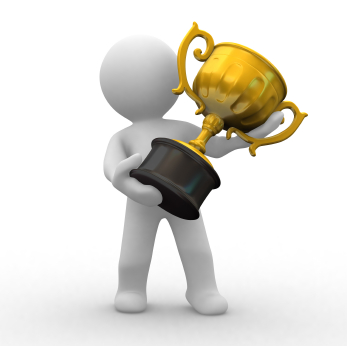 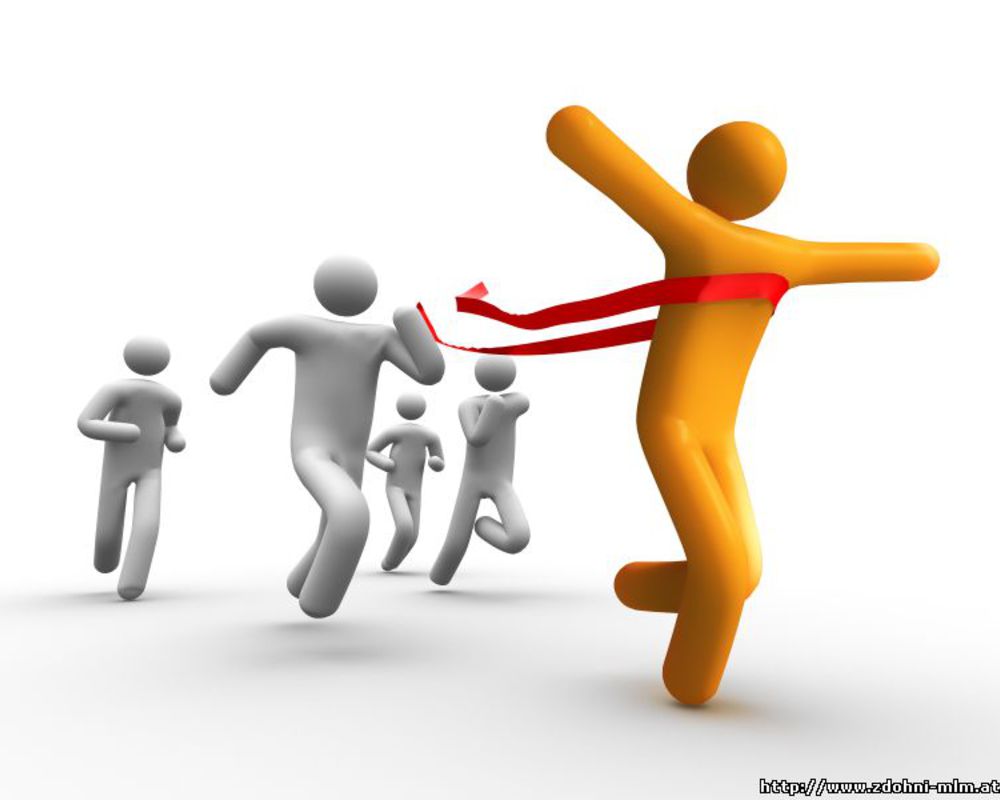 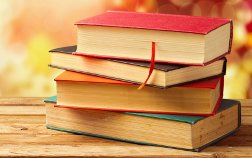 Наші успіхи у 2018-2019 н.р.
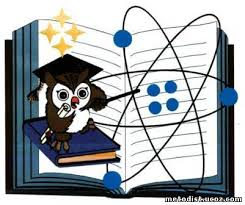 ФІЗИКА
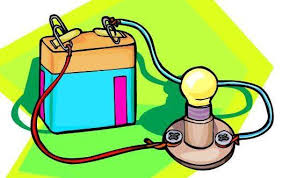 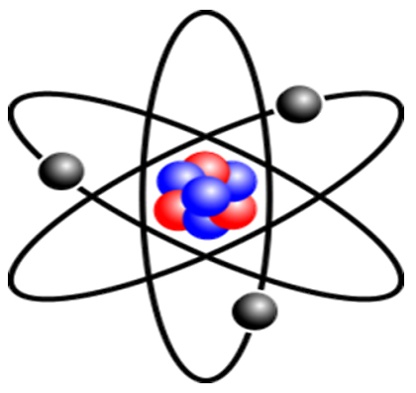 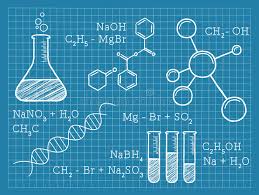 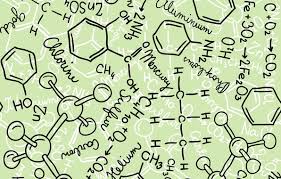 ХІМІЯ
УКРАЇНСЬКА МОВА ТА ЛІТЕРАТУРА
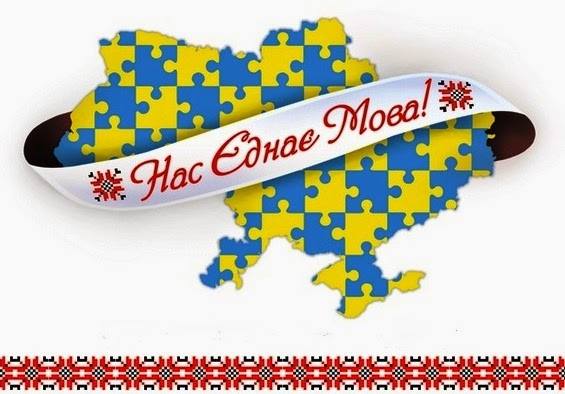 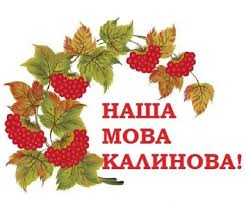 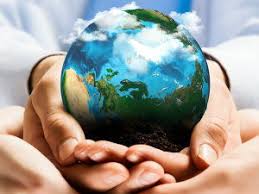 географія
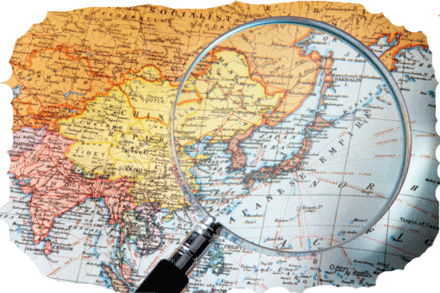 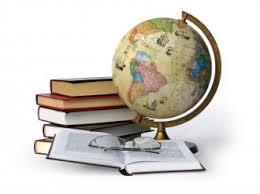 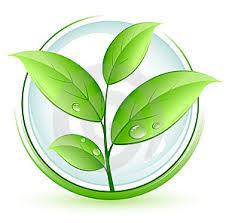 БІОЛОГІЯ
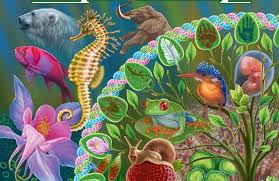 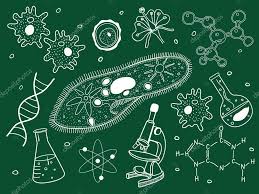